Start TortiseSVN
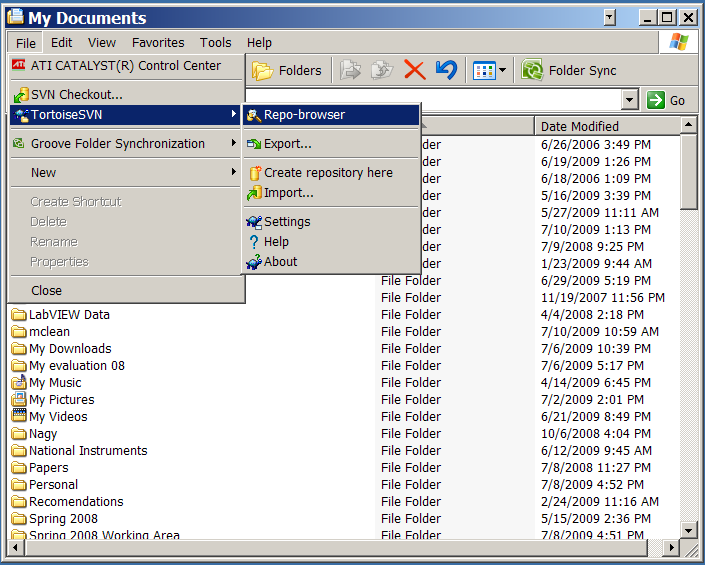 Choose a Repository
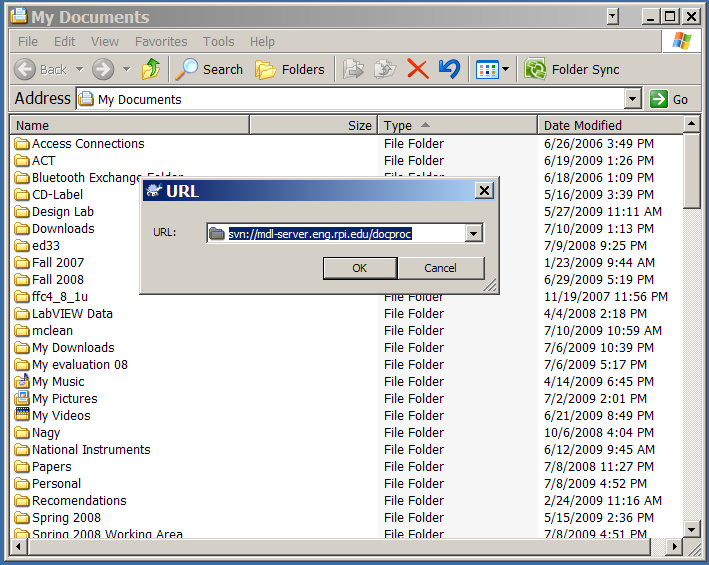 Show a Log
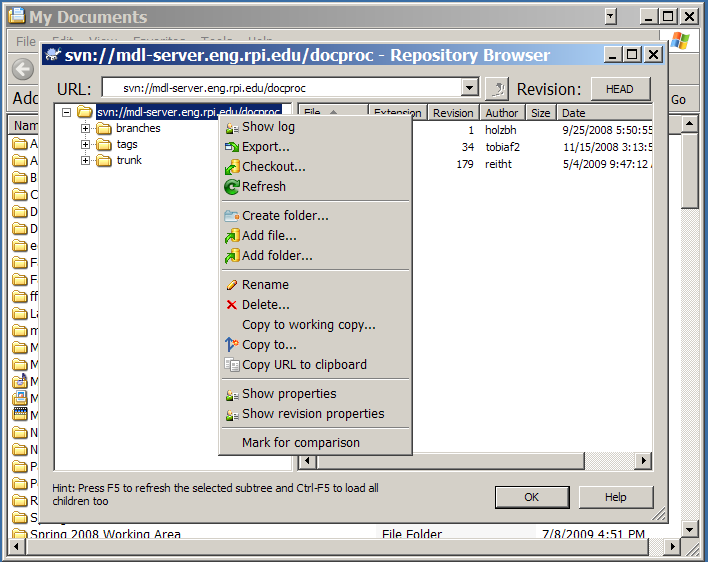 Refining a Report
Reporting Period
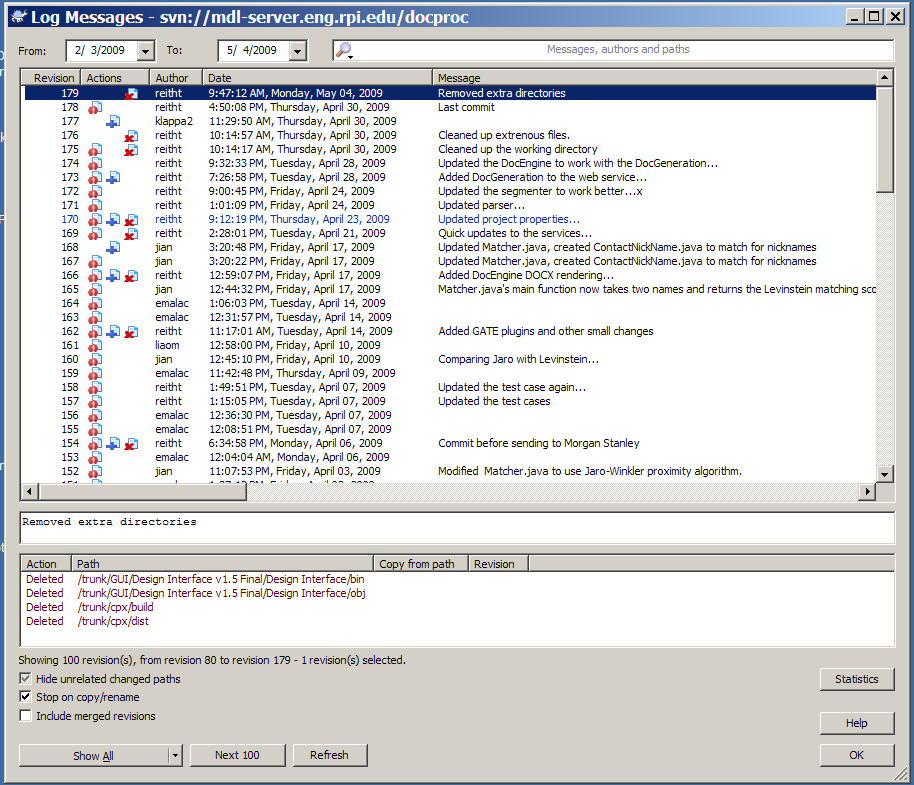 Selecting a student
Summary Statistics
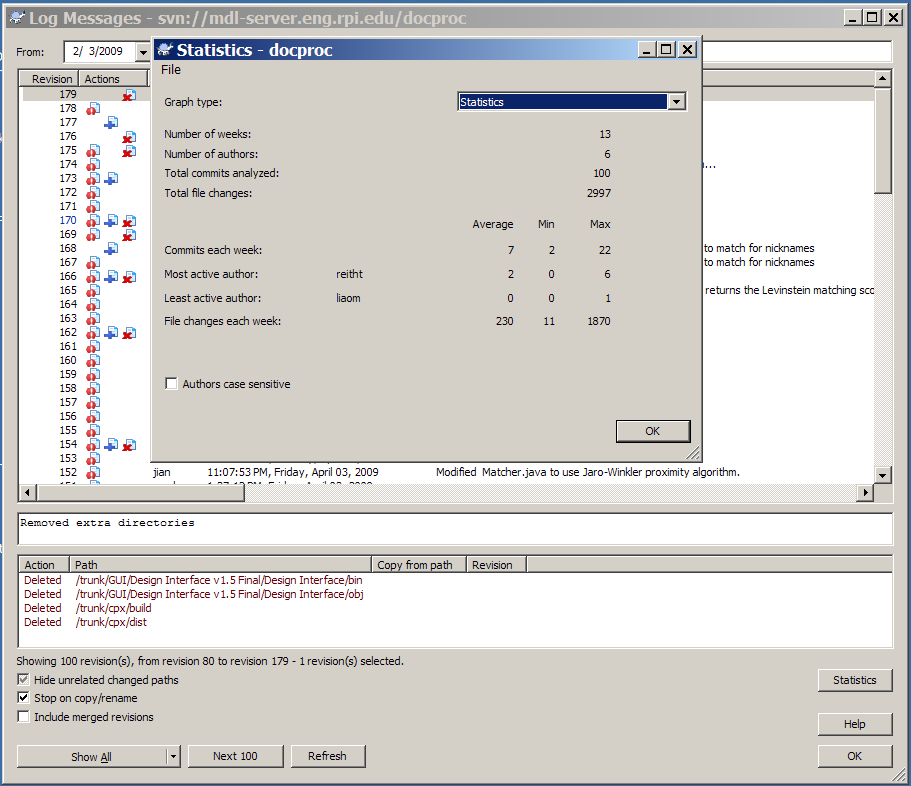